SLOVENIJA, NAŠA DOMOVINA
Lega Slovenije
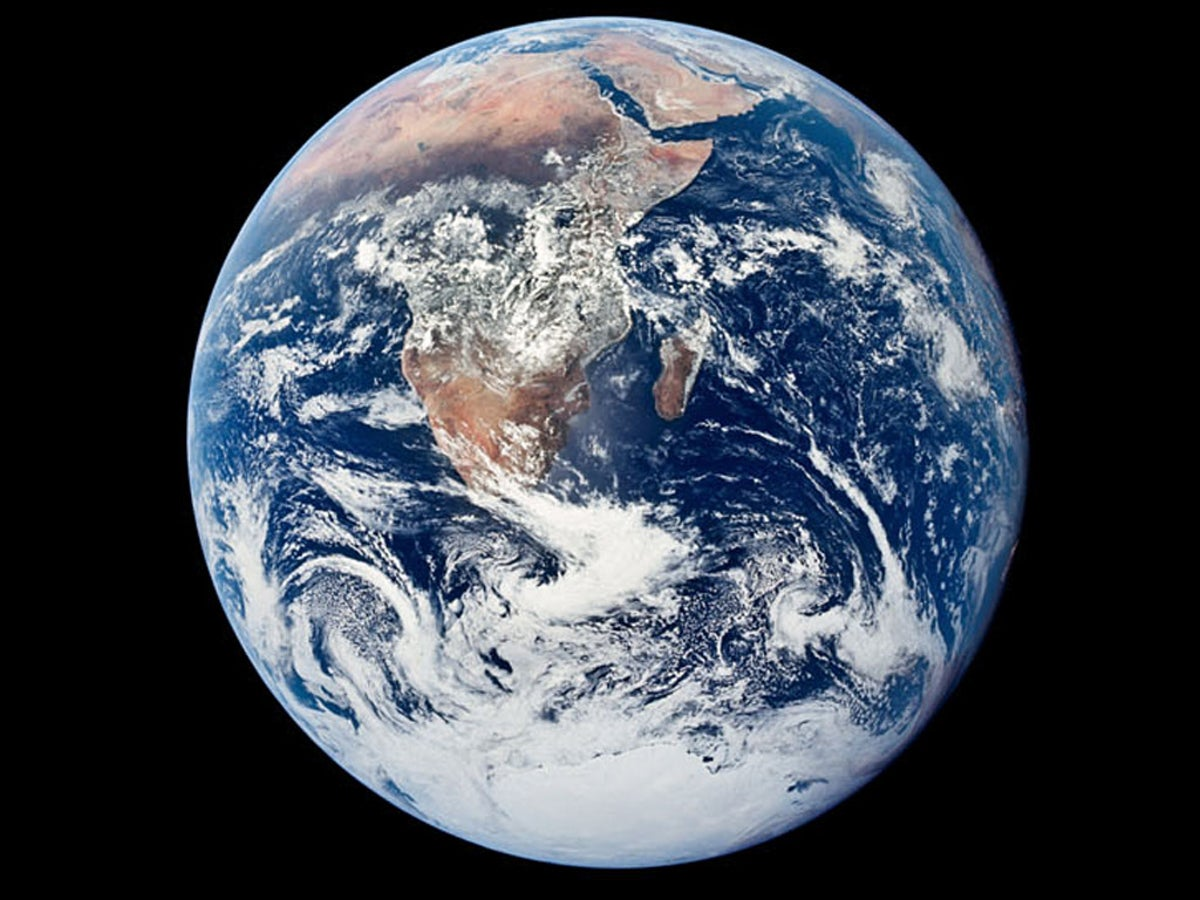 Uvod: Moja dežela (SLOVENIJA)
https://www.youtube.com/watch?v=wZnL5_w-DyM

https://www.youtube.com/watch?v=pi8B0buA13U
MLADI O SLOVENIJI
https://www.youtube.com/watch?v=XVAAHfHMzgE
Lega Slovenije
https://www.youtube.com/watch?v=zRBy26QrS34
Slovenija v svetu https://www.google.com/intl/sl/earth/
Slovenija
Na svetu imamo 7 celin: SEVERNO AMERIKO, JUŽNO AMERIKO, AFRIKO, AZIJO, AVSTRALIJO, ANTARKTIKO IN EVROPO.
Kje pa leži Slovenija v Evropi?
SLOVENIJA LEŽI V SREDNJI EVROPI.
Slovenija in sosednje države
VAJA: Poimenuj celine in oceane.
NALOGA – zapis v zvezek:
1. Naša država se imenuje Republika Slovenija. Beseda republika pove, da državljani Slovenije sami volimo svojega predsednika.
2. Na svetu je 195 držav (podatek iz leta 2019). Nekatere so manjše kot Slovenija, še veliko več pa je večjih po svoji površini. Slovenija je samostojna država od leta 1991. Od sosednjih držav jo ločijo državne meje.
3. Naše sosednje države so: Italija, Avstrija, Madžarska, Hrvaška. Najdaljšo mejo imamo s Hrvaško.
4. Slovenija leži na stiku štirih naravnih pokrajin: Sredozemlja, Alp, Panonske nižine in Dinarskega gorovja.